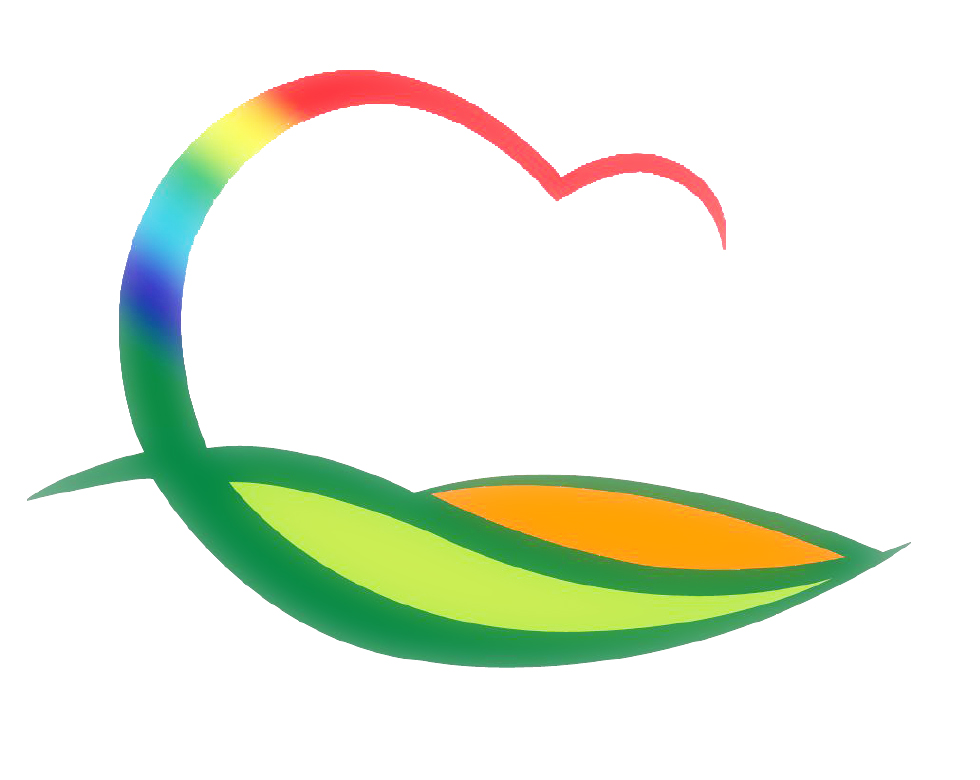 힐 링 사 업 소
3-1. 제18기 중견간부양성 과정 문화탐방 현장학습
일      자 : 12. 9.(목) 10:30~15:00
장      소 : 영동와인터널
방 문 자 : 61명
3-2. 힐링관광지 토굴 진출입 개설 및 보강공사
사업내용 : 토굴 외장 공사 및 진출입로 개설 1식
사 업 비 : 134백만원
공사착공
3-3. 과일나라 테마공원 체험프로그램